Відділ освіти Вознесенської райдержадміністрації
Трикратська загальноосвітня школа І-ІІІ ступенів
Тиждень методичного транзиту, проведеного в Трикратській ЗОШ
(березень-квітень 2014р.)
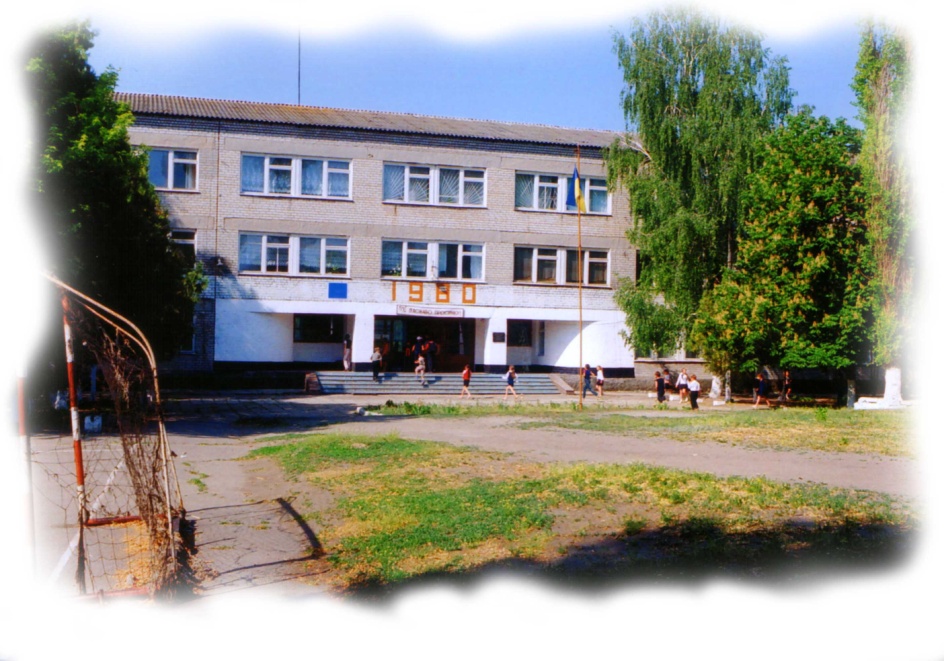 Девіз тижня методичного транзиту:
“Школу можна вдосконалювати тільки
удосконалюючи ківаліфікацію вчителя.
Який вчитель, така школа”
                                                     Я.Коменський
Мета:
Активізація творчої професійної діяльності вчителів
 Розвиток професійної компетентності кожного педагога
 Впровадження інноваційних технологій, пошук ефективних
    шляхів їх застосування на практиці
 Стимулювання ініціативи і творчості членів МО
Досвідчений педагог – молодому вчителю
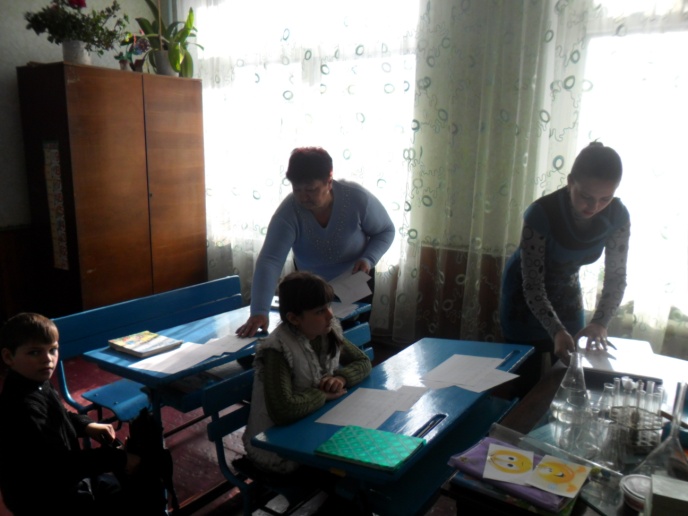 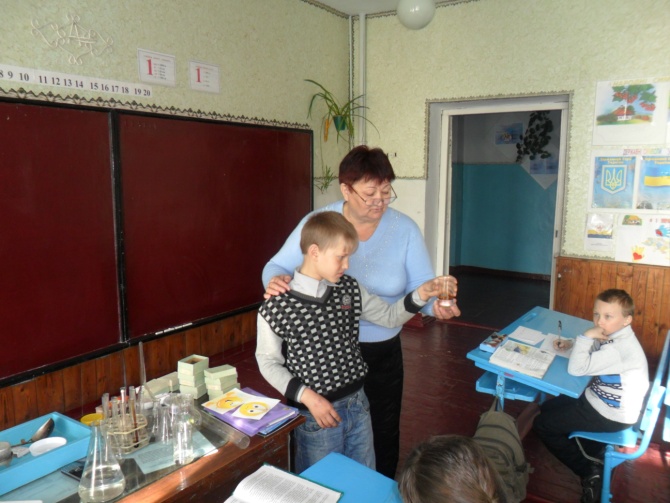 Співпраця вчителів у
підготовці до уроку
Урок природознавства
      “Корисні копалини
рідного краю”
проводить
вчитель вищої
категорії
Вовк Н.В.
в 4-му класі
Актовської ЗОШ
Дослід: Властивості нафти
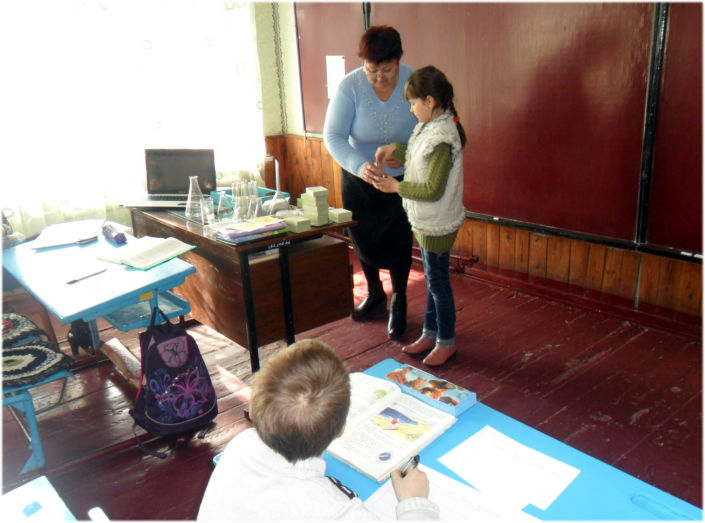 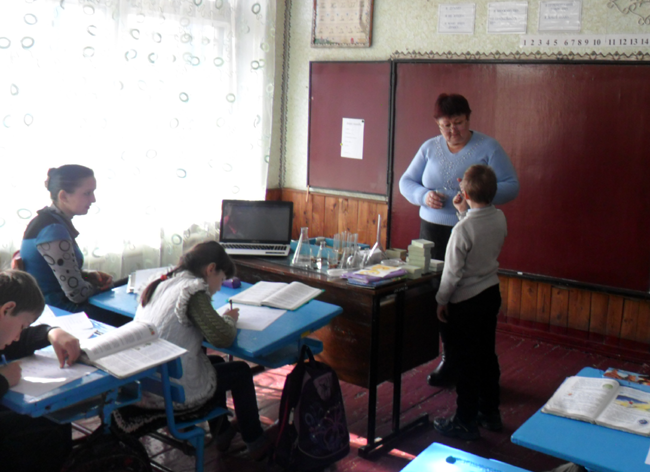 Дослід: Властивості граніту
Дослід: Властивості крейди
Інтегрований урок: математика (природознавство) на базі Актовської ЗОШ І-ІІ
Тема уроку:   Множення і ділення розрядних чисел на 
                одноцифрове.  Множення одноцифрового числа на
                розрядне
Інтерактивна вправа
      “Бліцтурнір”
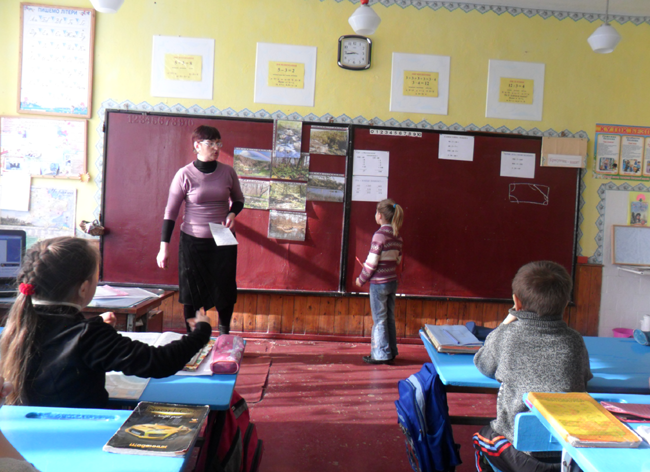 Робота в групах.
Гра “Хто швидше”
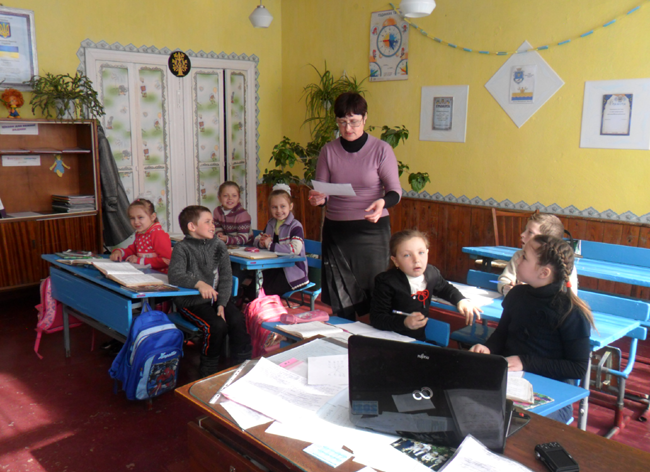 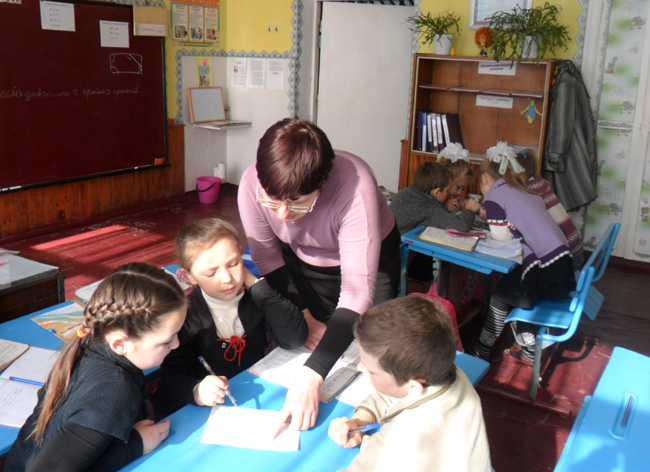 Усний рахунок.
Гра “Знайди помилку”
Вчитель початкових класів, вчитель вищої 
категорії Трикратської ЗОШ Ільчанінова О.Л.
Реалізація нового Державного стандарту в початковій школі – вивчення курсу 
“Сходинки до інформатики”
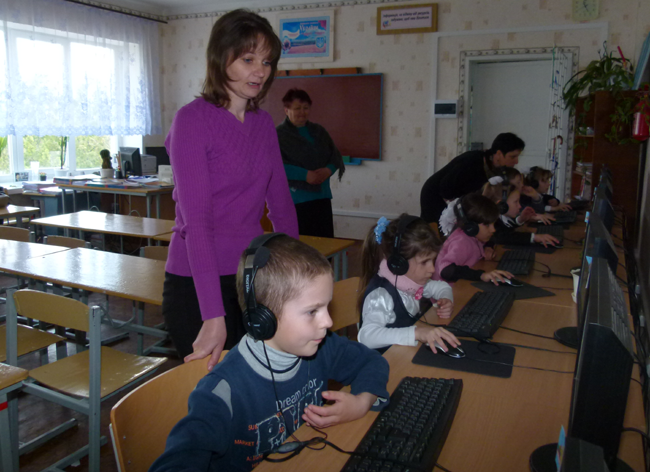 Фрагмент уроку
“Сходинки до інформа-
тики” з учнями Воронів-
ської ЗОШ.
   Вчитель-тренер
Трикратської ЗОШ
Термер Т.В.
Обмін досвідом
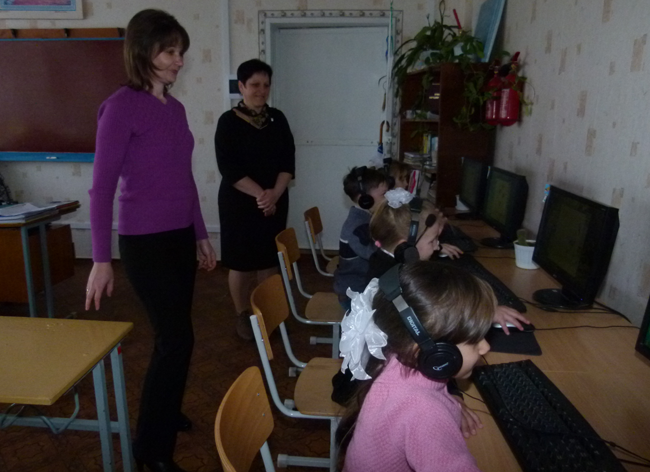 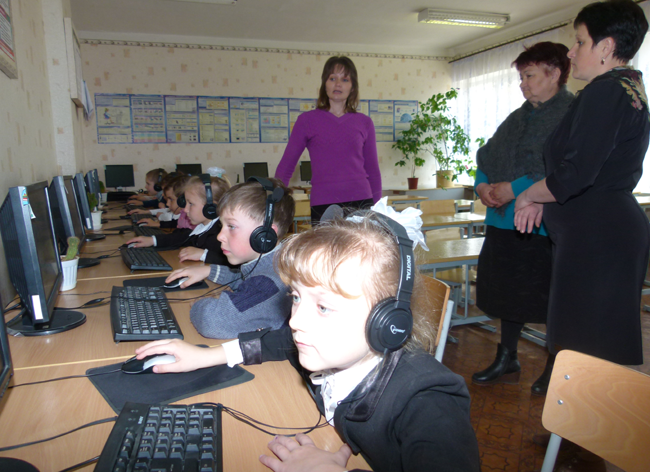 Вправи розумової
розминки 
з використанням
ІКТ
Наступність: школа – дитячий садок
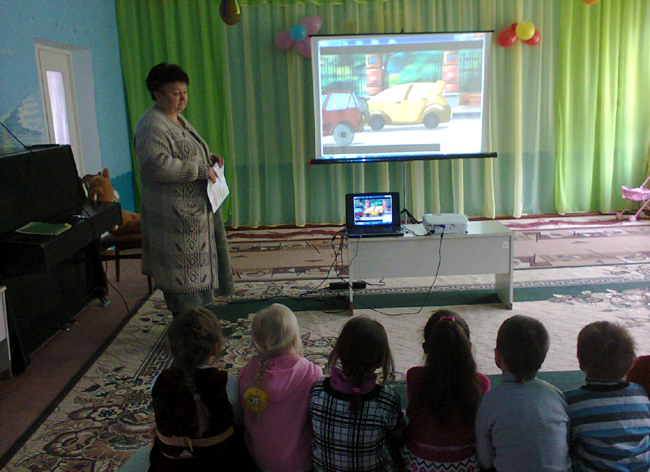 Заняття в підготовчій групі 
Трикратського ДНЗ “Пролісок”
з “Основ збереження здоров’я”
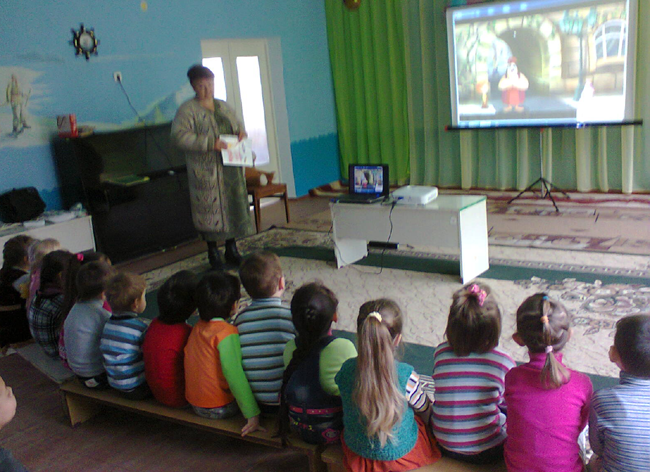 Проводить вчитель майбутнього 
першого класу Вовк Н.В.
Підготовка до ДПА
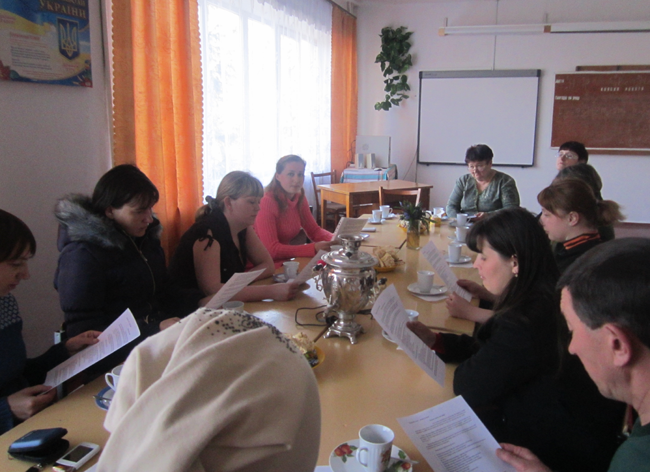 Батьківські збори-зустріч
в 4-му класі 
Тема: “ДПА не іспит – 
                       а свято знань”.
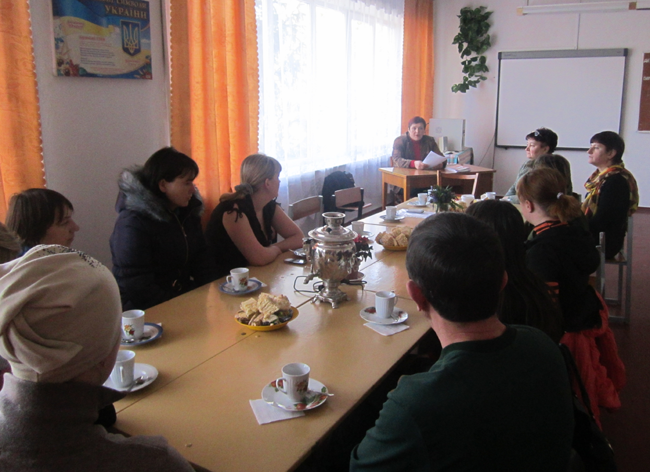 За участю адміністрації 
школи, членів ШМО вчителів 
початкових класів.
   Класовод Вовк Н.В.
Методичне об’єднання вчителів початкових
класів Трикратської, Воронівської та Актовської ЗОШ
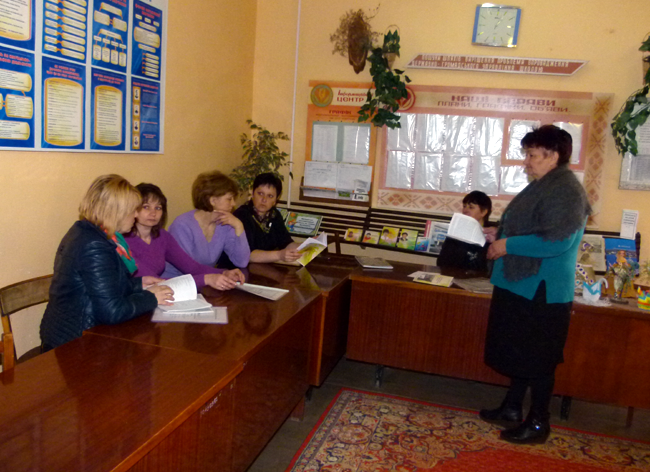 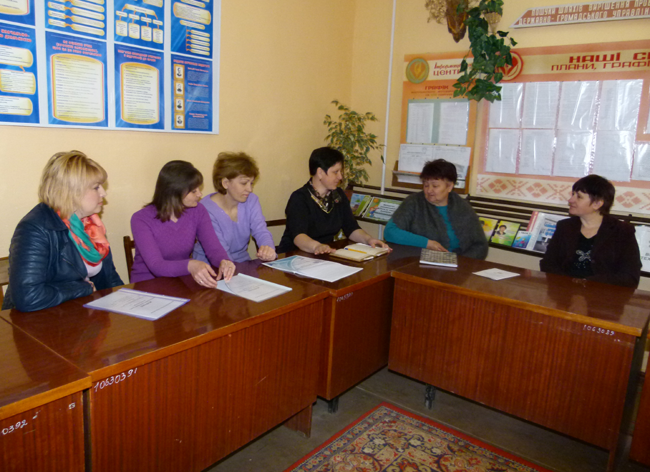 Презентація добірки “Порадник батькам
 майбутніх першокласників”  автором, 
вчителем Трикратської ЗОШ  Вовк Н.В.
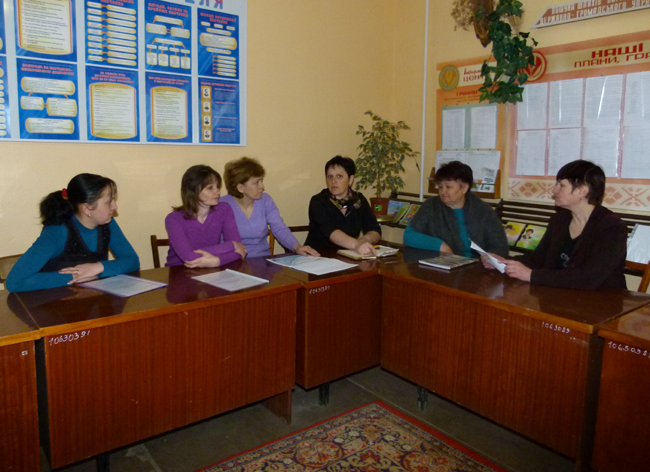 Тема МО:  Розвиток пізнавальної  
                  активності  молодших школярів
Методичне об’єднання вчителів початкових
класів Актовської та Трикратської ЗОШ
Тема МО:   Інноваційні форми та методи методичної роботи 
                                                 в школі
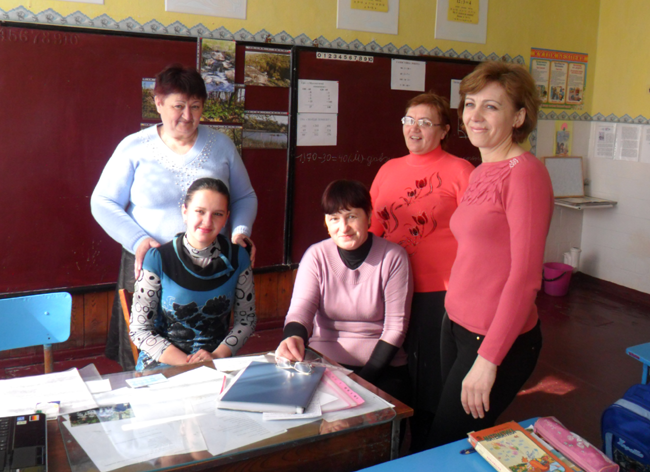 Методична робота – основний вид освітньої
діяльності вчителів
Голова МО вчителів початкових класів Трикратської 
ЗОШ Ільчанінова О.Л. знайомить колег з сучасними
формами та методами методичної роботи в школі
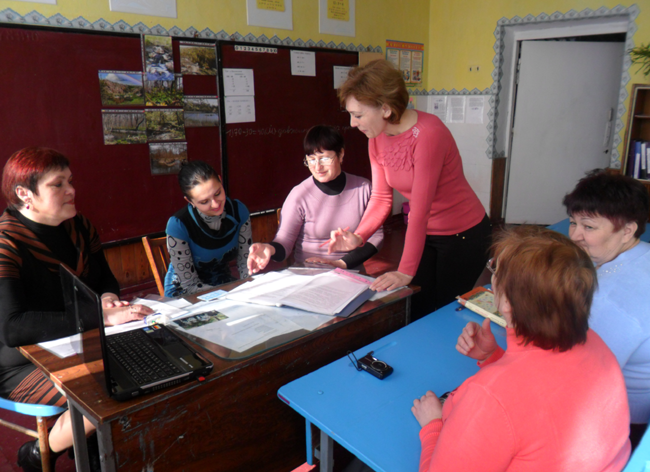 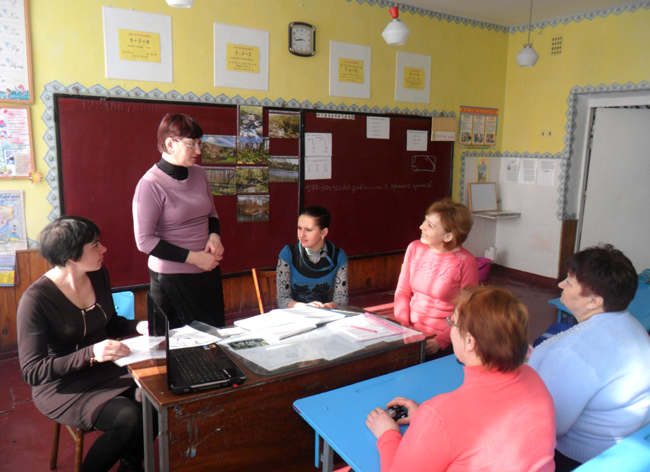 Методична оперативка
(обмін досвідом)
Дружній візит до Воронівської ЗОШ
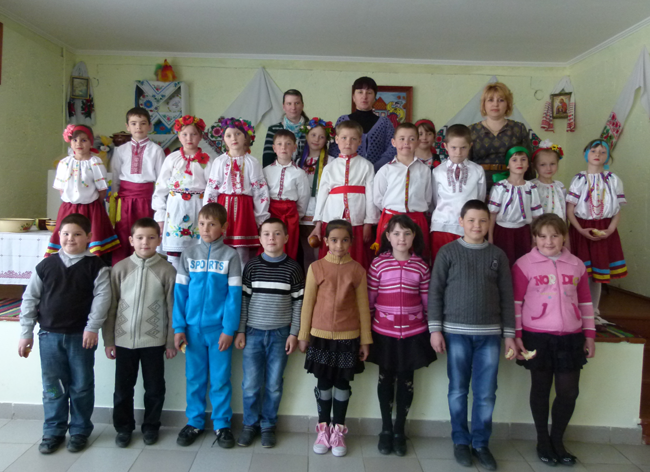 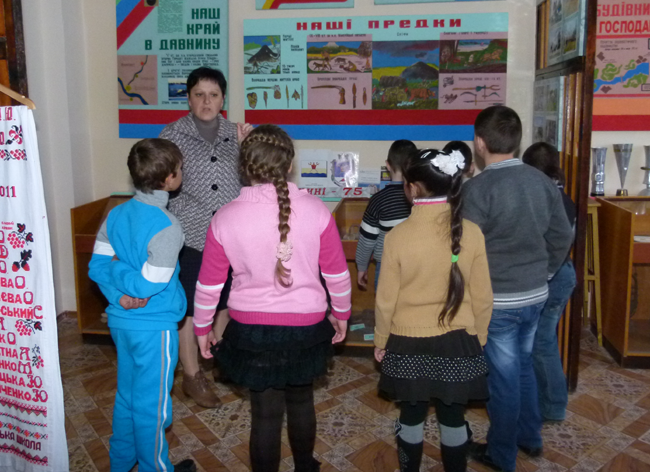 Учасники зустрічі
Екскурсія до шкільного музею
Спортивне змагання:
 “Зростаймо сильними, сміливими, дужими” 
між командами учнів 3-іх класів
Обмін враженнями та побажаннями
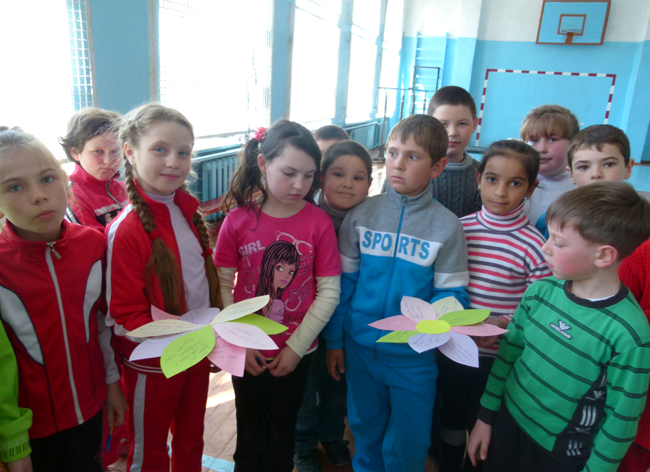 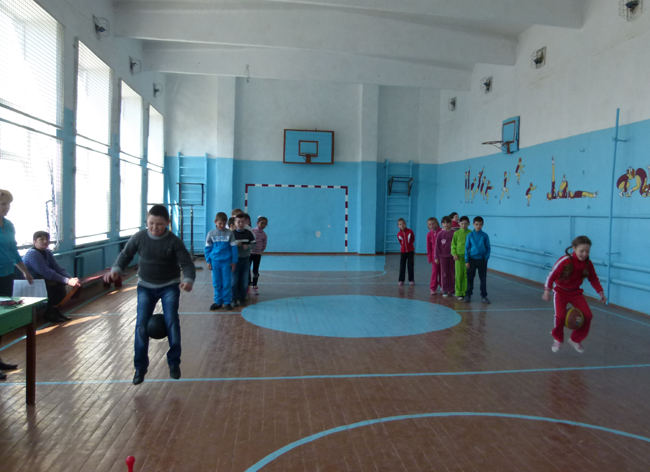